“思维训练”进展和选调生工作部署
选调生工作办公室副主任	章晶晶
一、量子思维与老子思维普及工作进展
思维普及自主阅读活动（2023年9月起开展）
思维训练“揭榜挂帅”项目（2023年11月-2024年6月）
院系特色品牌活动（2023年11月-2024年6月）
各单位围绕卓越育人自主组织读书班、训练营、“大师剧”或文创产品设计等项目，不断完善工作方案和品牌项目。
鼓励积极申报，学校将围绕“书香校园”重点支持孵化相关项目，协同打造特色品牌。
“量子思维”普及：在《量子史话》必选书目的基础上，文科学生推荐阅读《上帝掷骰子吗？量子物理史话》等普及性读物，师范生阅读《给宝宝的量子物理学》等读物。
“老子思维”普及：在《道德经》必选书目的基础上，理工科学生推荐阅读《小熊维尼之道》等普及性读物。
鼓励院系推荐符合专业特色的读物，积极组织学生参加学校层面开展的各项活动。
各单位结合工作特色，鼓励开展“老子思维”和各领域中与诺贝尔奖获得者、顶级科学家以及具有影响力人物的资料和相关研究，开发相关宣讲课件。
鼓励举办与主题相关的讲座、学习活动，组织学生到“幸福研习空间”体验冥想活动，开展围绕主题的学生生涯发展、资助和心理健康等活动；鼓励组织学生寒暑期社会实践和国情调研，到相关的场馆、地区参观学习；
书香校园“量子思维与老子思维”系列活动
进展情况
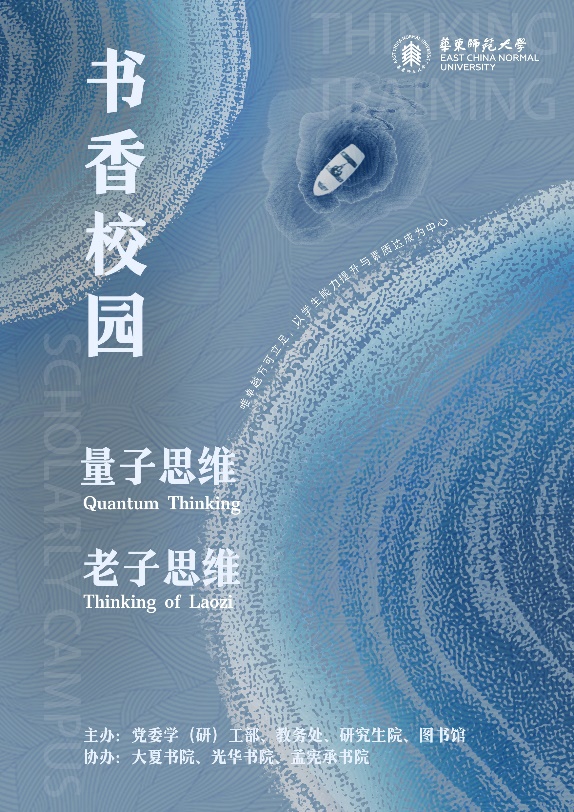 各类项目共计146项
预计覆盖
1.63万人次
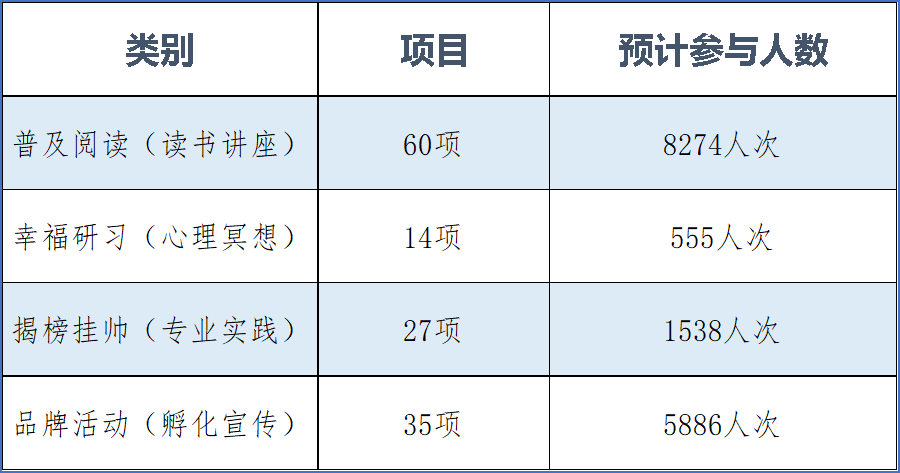 书香校园“量子思维与老子思维”系列活动
进展情况
书香校园·思维训练系列活动清单（12月启动部分）
二、选调生工作
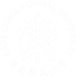 招录工作
2023年选调招录情况：稳中有升~
2023年选调生录取131人（另有3人年底取得毕业证书后入职）。招录分布在25个省市及自治区，其中本科生18人、硕士111人、博士2人。
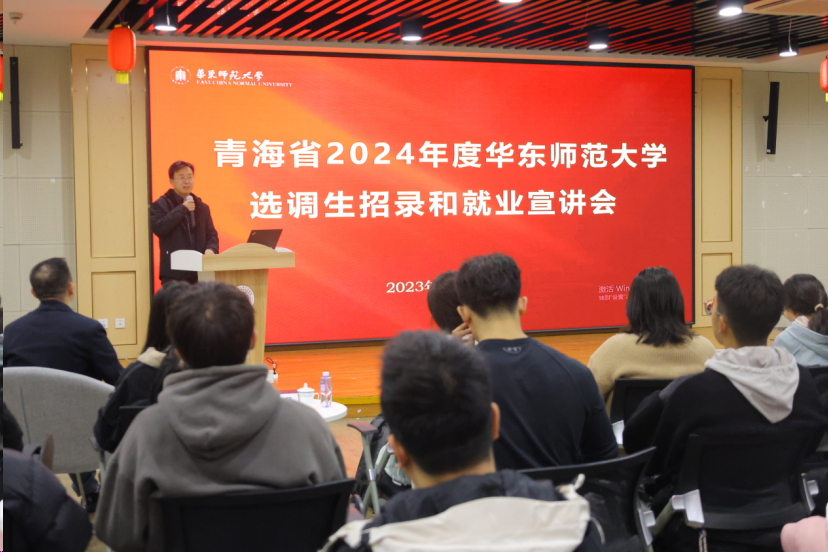 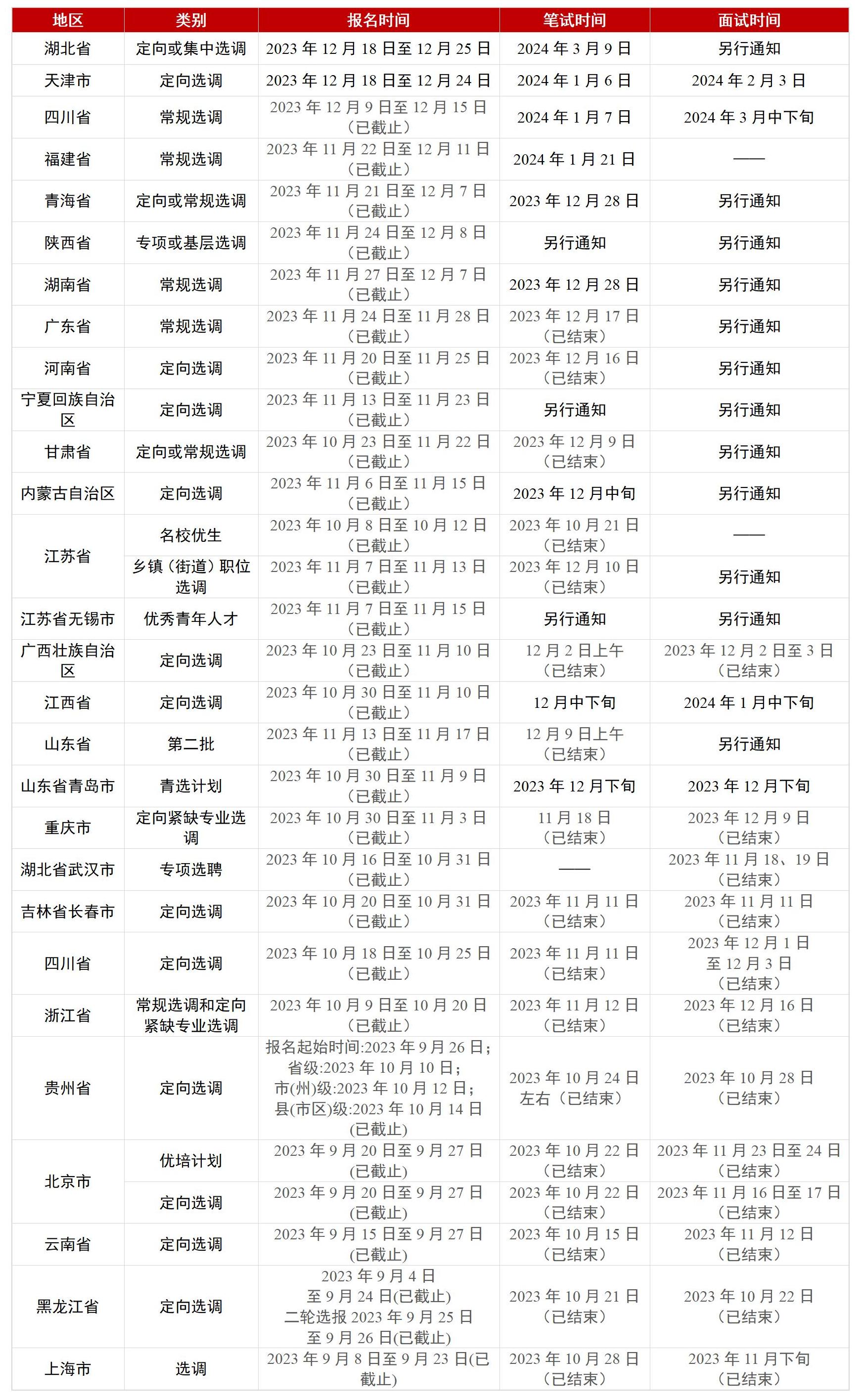 2024年选调招录进展：竞争激烈！
2024年选调生招录工作全面开展， 22个地区已完成2024年选调生招录报名，湖北、山西、天津报名进行中，共计1685人次报考（其中上海地区536人）。
我校入围上海考察28人（正在开展），贵州签约4人，北京签约1人，重庆1人，四川7人，浙江进入考察26人（预计1月份）。
上海、重庆各放弃1人。
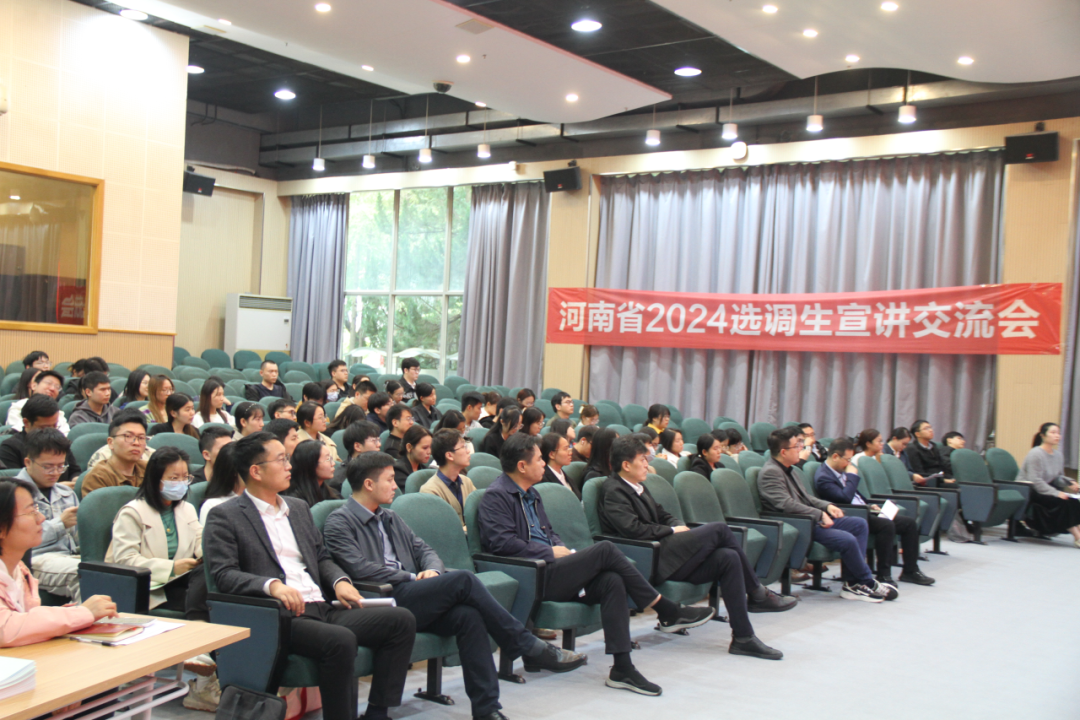 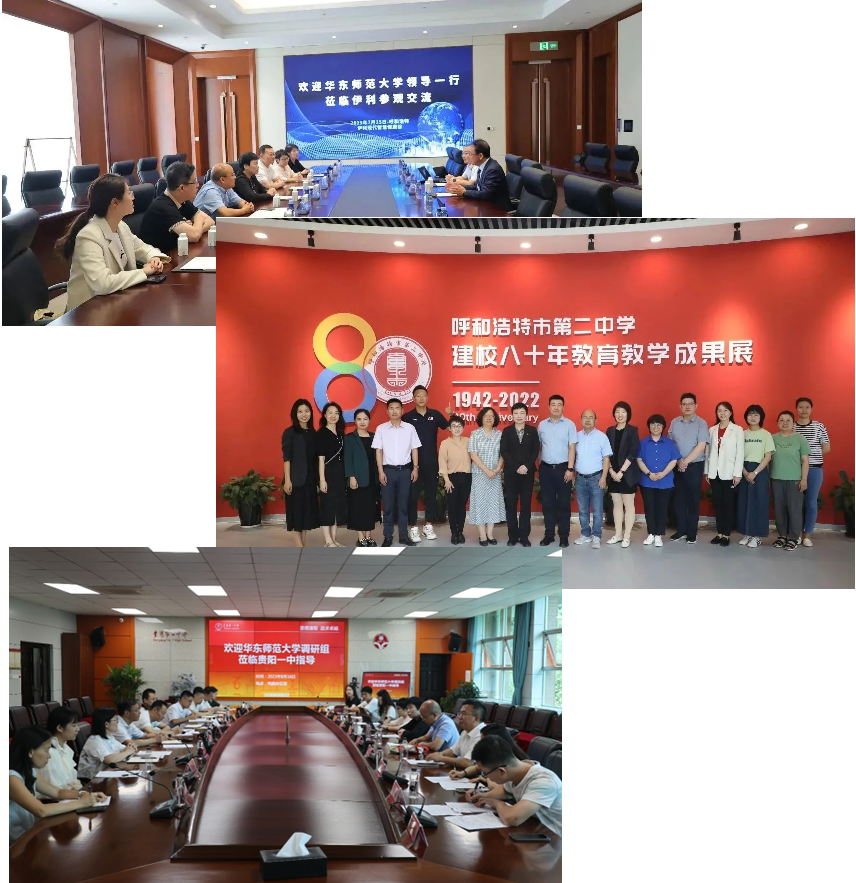 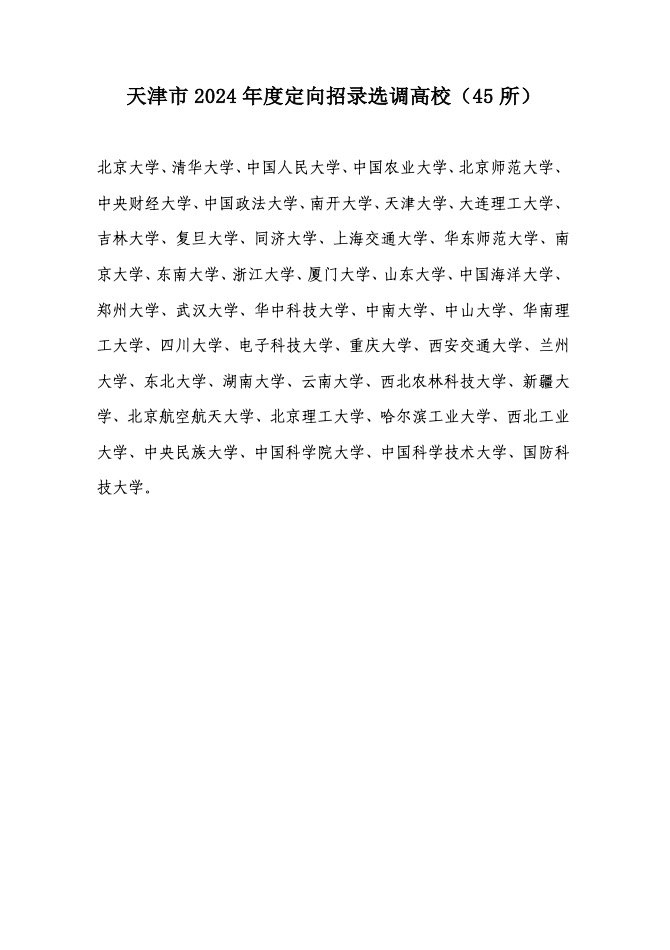 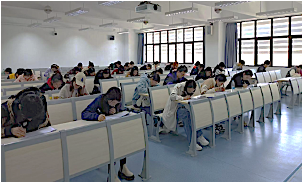 选调生“考场品牌”凸显，天津、浙江将我校纳入定向招录范围
近期，青海、河南、武汉、广东等来校2024年选调生招录宣讲会 ；作为上海考点，开展广西（12月2日）、江西（12月18日）选调生招录考试；天津、浙江首次将我校纳入2024年定向招录范围。
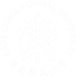 培养工作
以选调生生涯导向的卓越育人探索“三部曲”
课程育人：“青马工程”（选调专项）举办“探索量子和老子思维”主题青马读书会 
组织育人：基层服务协会设立“唯实班”，联动陈云纪念馆等红色场馆育人机制
实践育人：举办“百县笃行计划”生涯实践交流暨寒假项目启动会 ，以实践育人形成卓越跃迁。
课 程
育 人
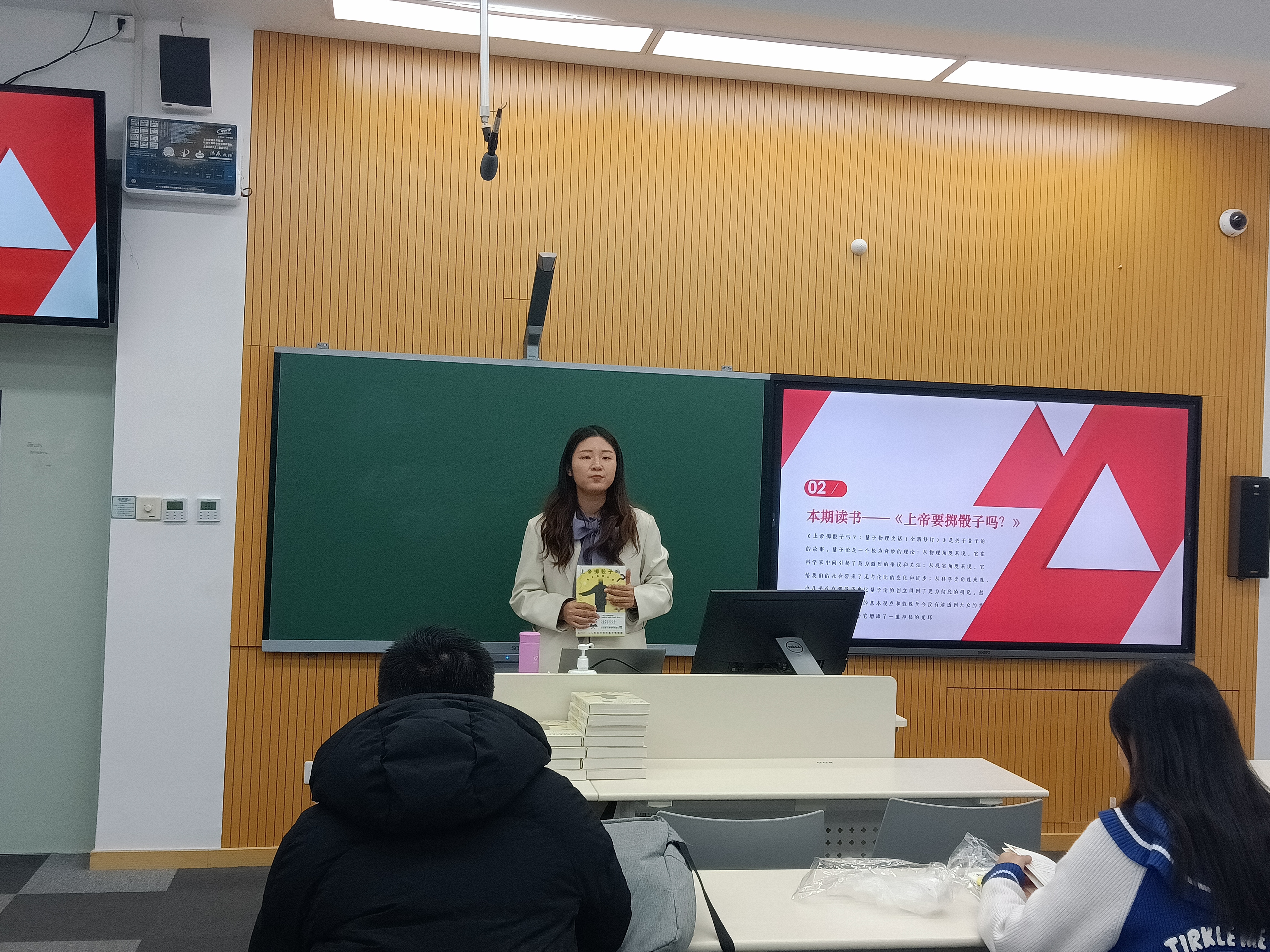 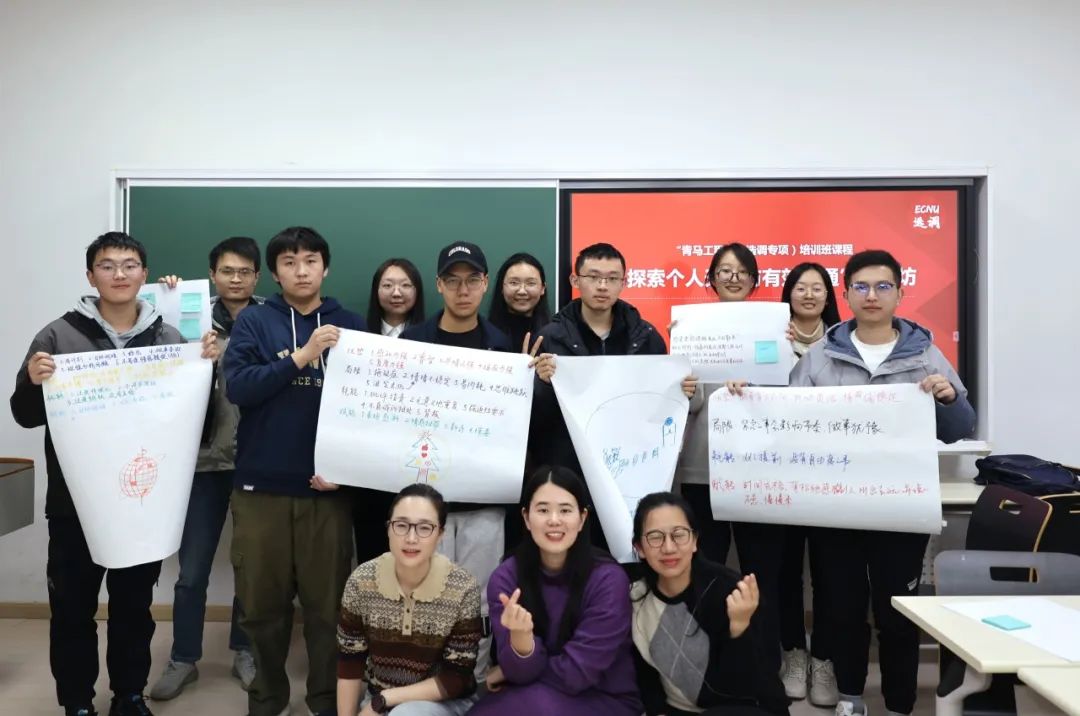 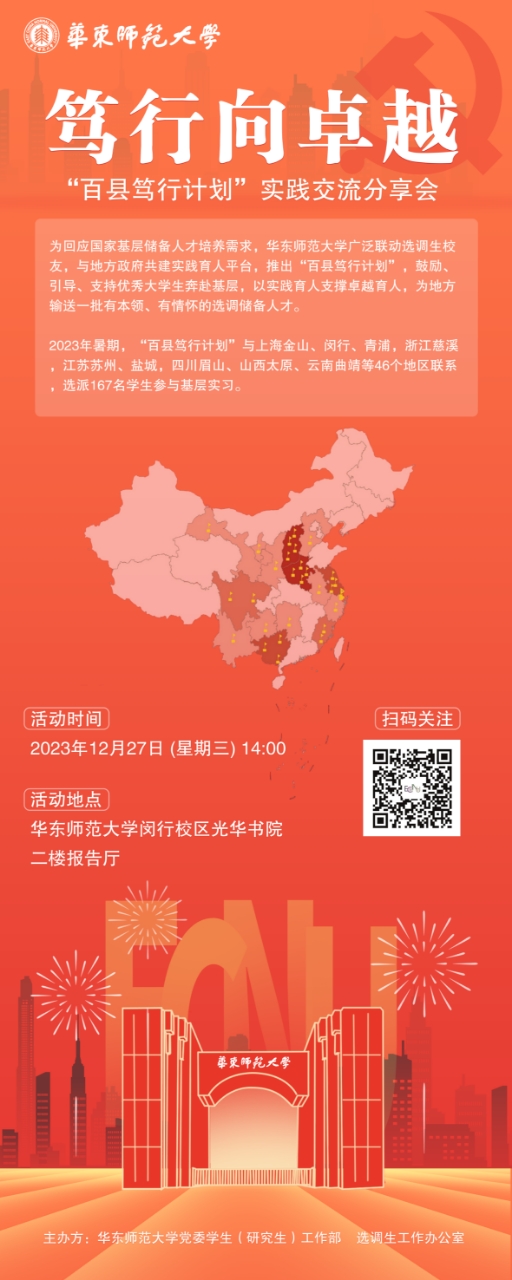 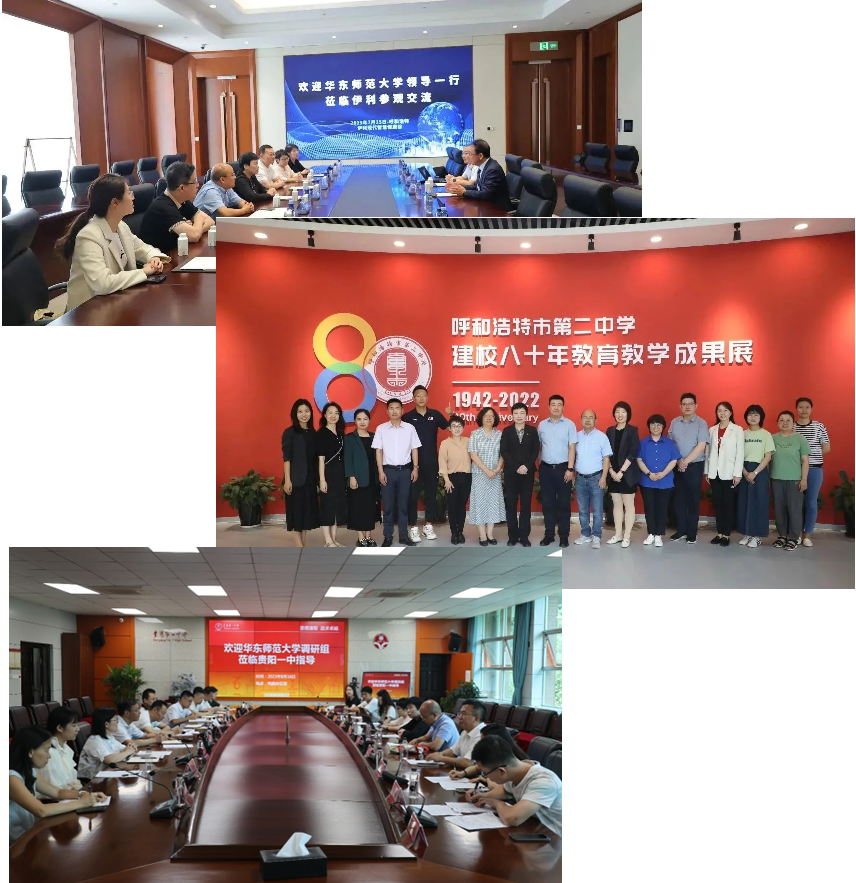 组 织
育 人
实 践
育 人
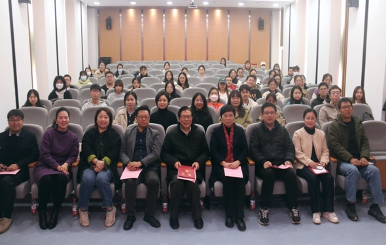 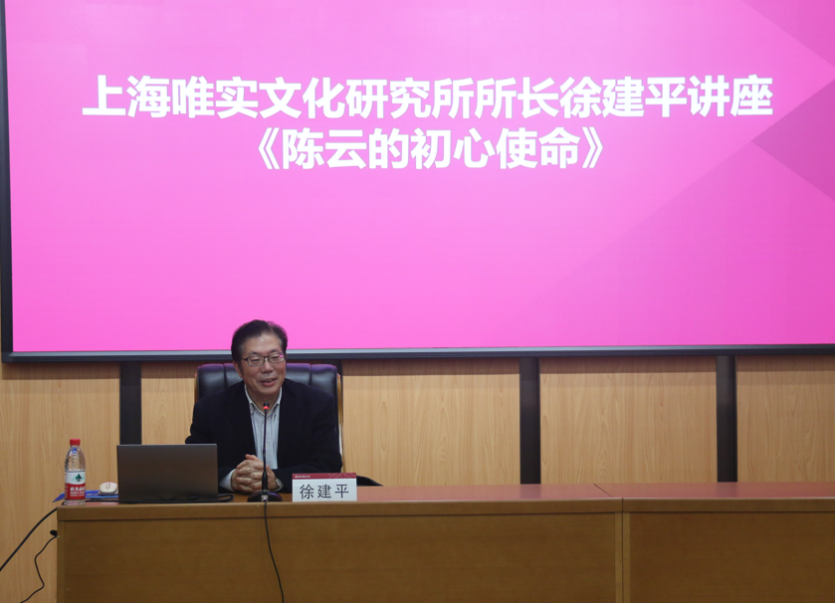 “全方位、全生涯”的选调生后备人才培育体系
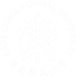 培养工作
“百县笃行计划”寒假实习
暑期，与上海金山区、闵行区、浙江、四川等地联络，结合院系力量，已对接46家实践基地，总计167人次出行。

寒假“百县笃行计划”（第一批次）报名招募推进中，截止12月23日，已与15地达成实习意向，9个团队确定实习团队人选，共计65人，6个团队处于招募阶段。
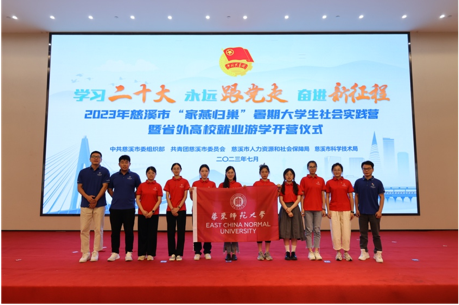 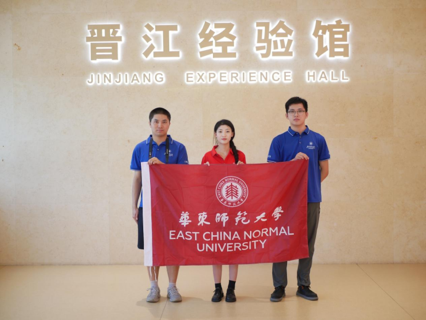 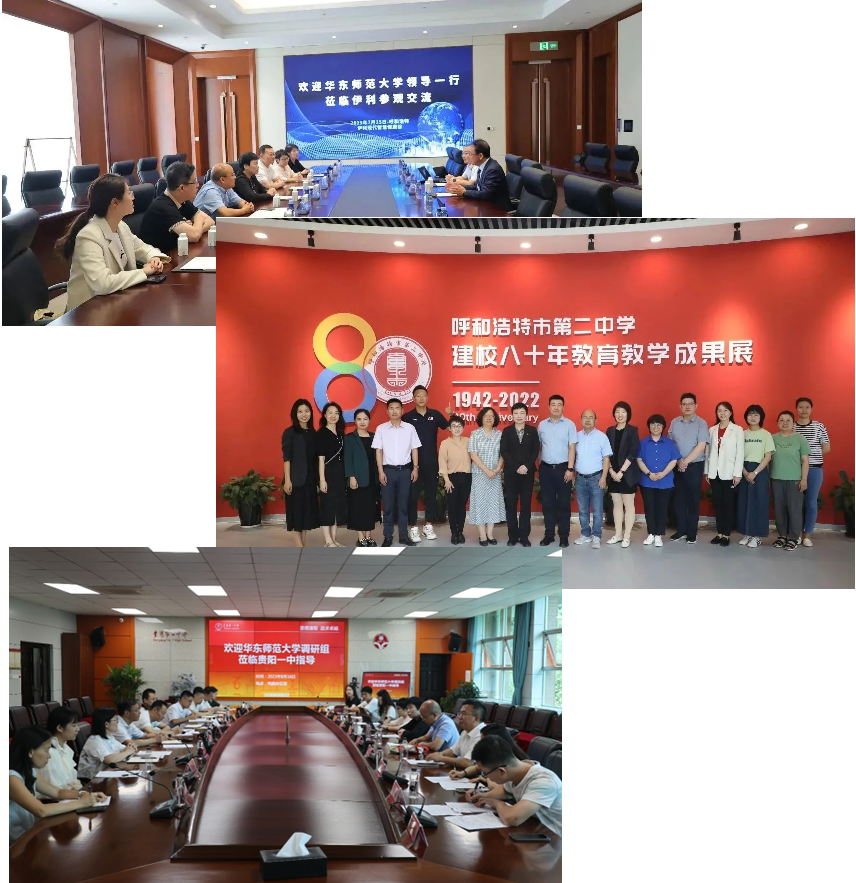 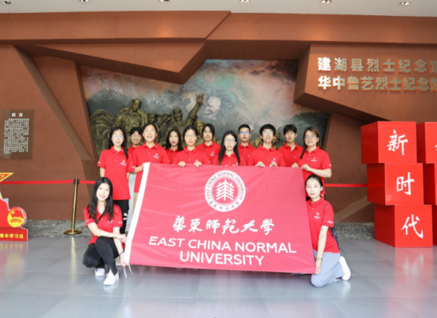 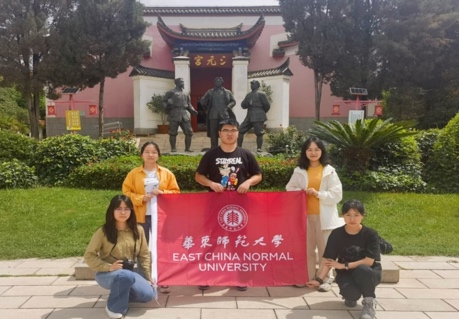 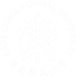 下一步计划
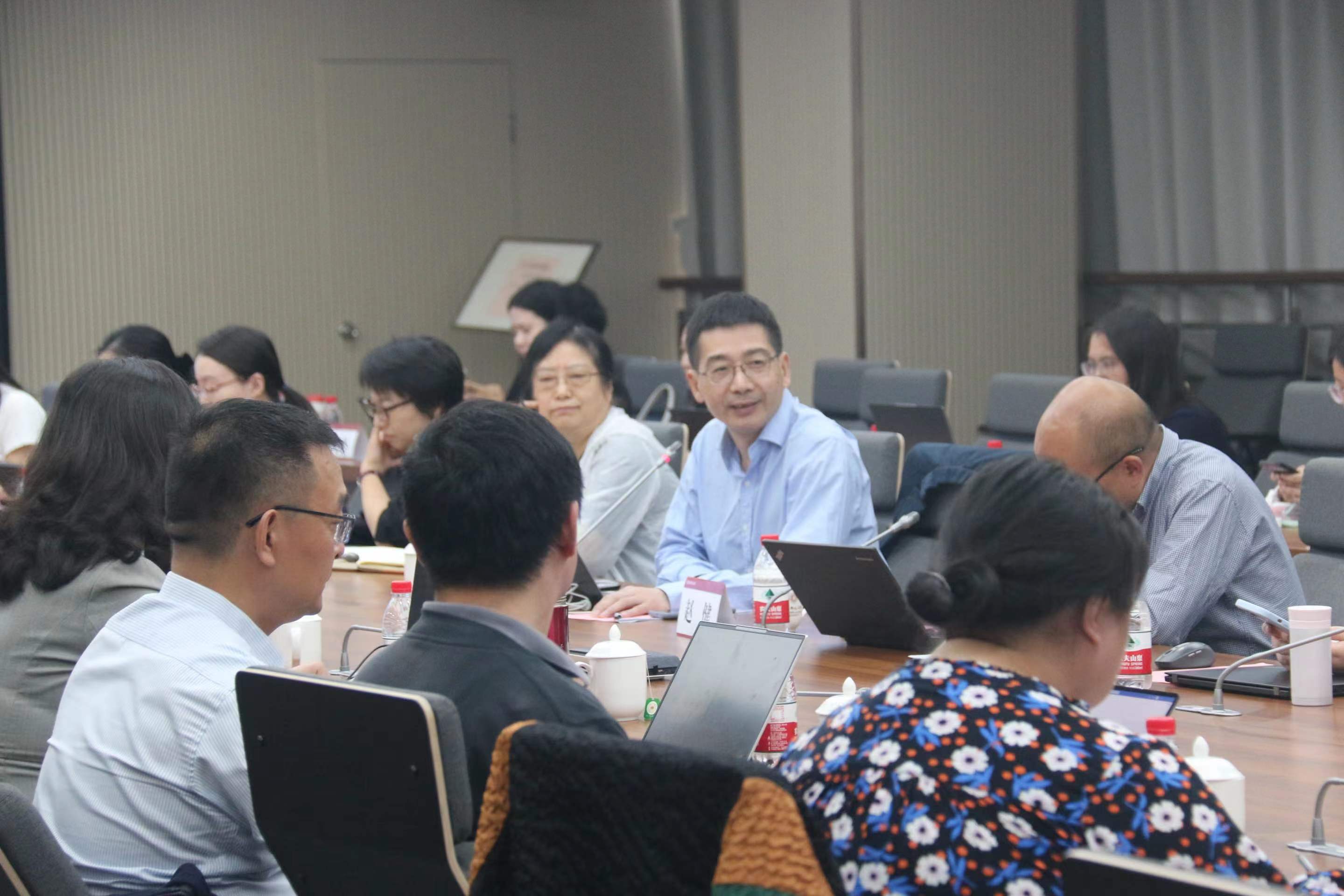 后发快进，完善选调生“选拔-培育-招录”链条
做好联络拓展。做好2024年、2025年选调生招录工作和开展行前会，力争“提质增量”，降低学生违约和放弃比例，走访天津、广西、青海、安徽、江苏等地，进一步取得新的突破。

推进生涯育人。依托上海市学生职业生涯发展教育工作室，建设“星光”选调生培养一体化生涯工作室，迭代加强选调生后备培养机制，强化“青马工程（选调专项）”培养方案，发挥基层协会的组织育人功能。策划举办首期选调生校友返校培训班，密切工作互动。

推进实践育人。依托“影子引领者计划”项目，大力推进“百县笃行计划”，完善学生赴基层实习相关工作机制，依托项目制支持双创和社会实践项目，加强成果产出。
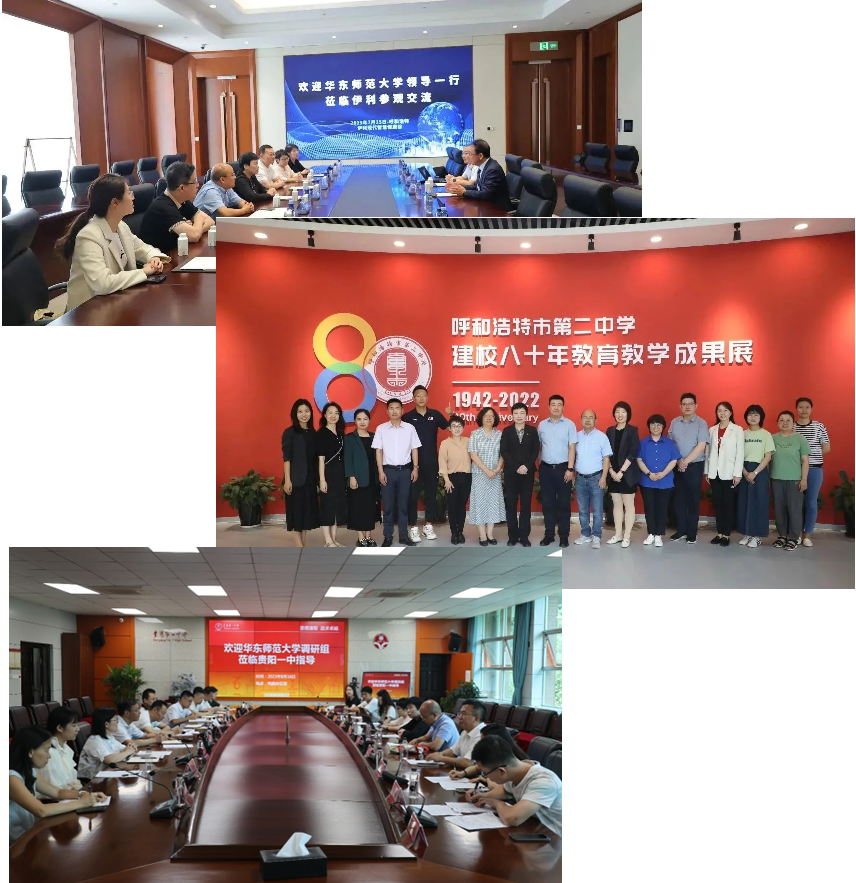 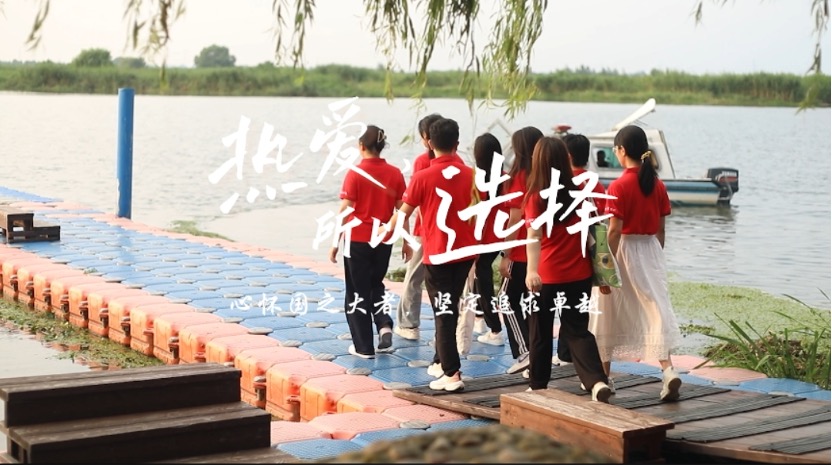 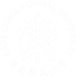 社会实践融入“大思政课”
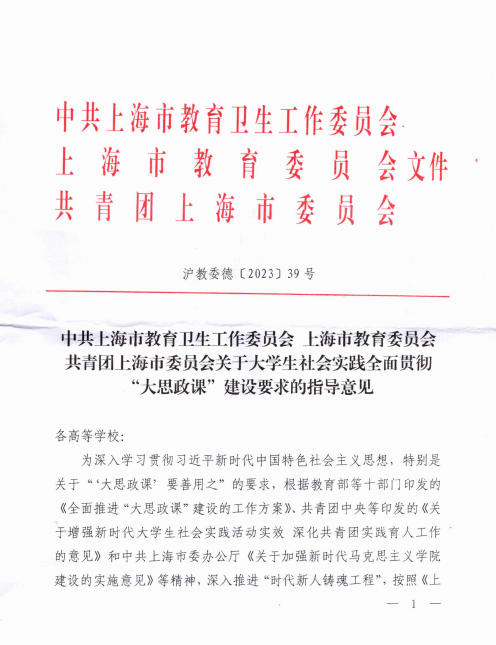 近期上海市教委、团市委印发了《关于大学生社会实践全面贯彻“大思政课”建设要求的指导意见》。其中提到了①专题开展“习近平在上海”师生实践研修活动，深入开展传承伟大建党精神的教育实践活动。②体悟国家脱贫攻坚、乡村振兴、长三角一体化、人民城市建设、浦东开发开放等中国式现代化建设的伟大实践。③鼓励学生投身“国之大者”，组织大学生广泛参加政务实践、实习见习、志愿服务等活动。也提出了统筹设计、专业指导、成功转化的要求。包括建设社会实践基地，鼓励到场馆、高新技术开发区、城市社区、乡镇等开展沉浸式、交互式社会实践。结合“时代新人铸魂工程”“青年马克思主义者培育工程”等加强对接。推动社会实践的课程化改革、数字化转型，并且在“第二课堂成绩单”进行认定，深化评价改革。

近期这些陆续下发的文件，都强调了社会实践育人功能的发挥。学工部、选调办寒假继续推进“百县笃行”政务实习，学生也在踊跃报名中，预计有近百人。寒假也有51名学生赴美国、瑞士、奥地利等国开展联合国参访实践。校团委和各院系也陆续组织了社会实践活动。学生对社会实践的需求非常迫切。下一步，我们要围绕文件要求，提升社会实践的育人功能，与我们的“卓越育人工程”结合起来，与我们的“思维训练”系列活动结合起来，做出我们华东师大的特色项目。各院系也可以借着这个寒假持续推进“访企拓岗”，组织学生开展生涯导向的社会实践结合起来，在生涯教育上有所突破。此外，我们要关注学生在社会实践中的安全教育，保持联系。各院系也要围绕打造社会实践的品牌，向学校的学校办、宣传部、学工在线等做报送，形成品牌宣传效益。